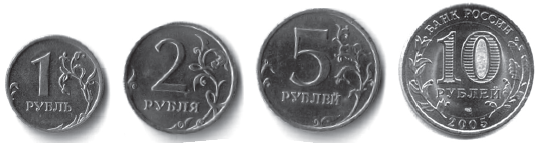 Знакомство  с монетами достоинством 1,2,5,10 рублей.
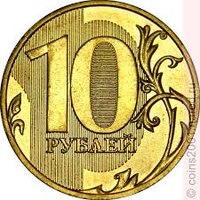 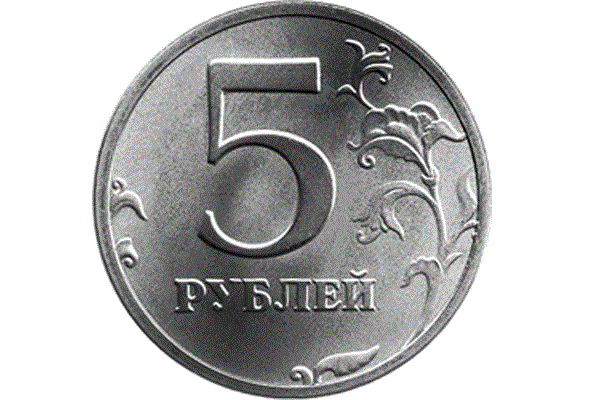 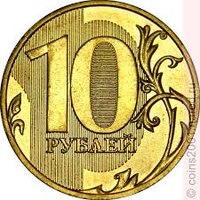 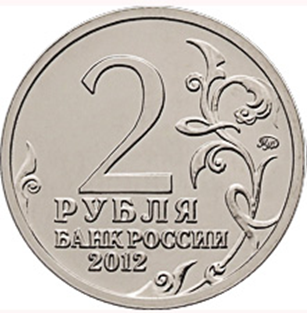 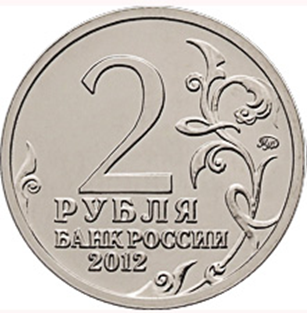 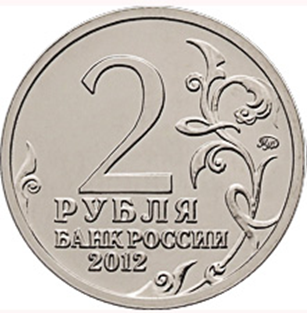 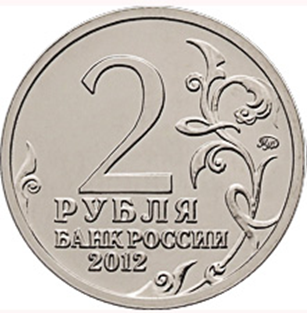 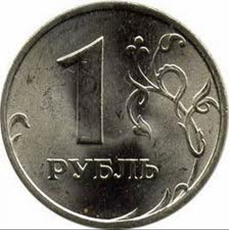 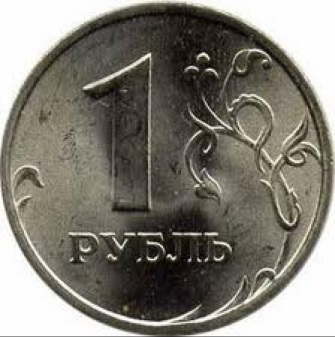 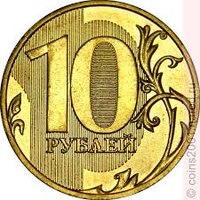 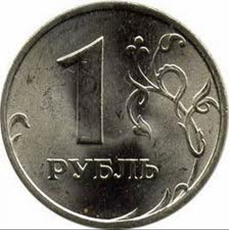 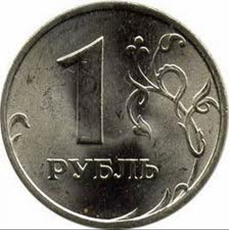 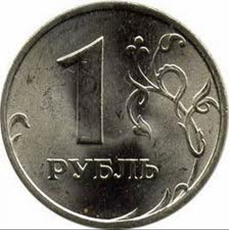 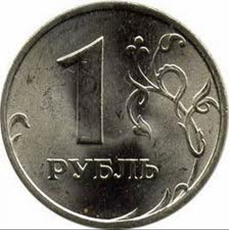 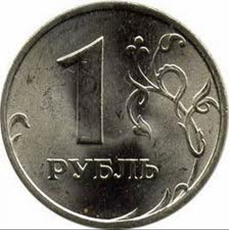 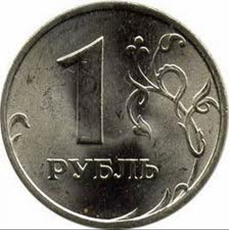 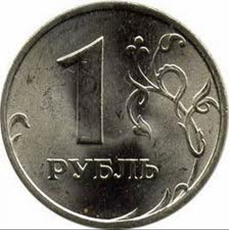 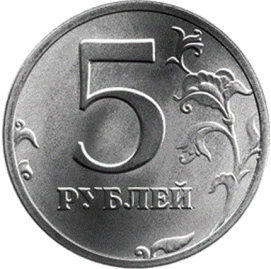 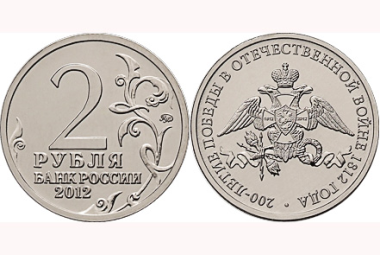 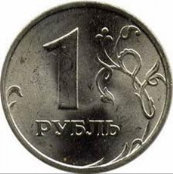 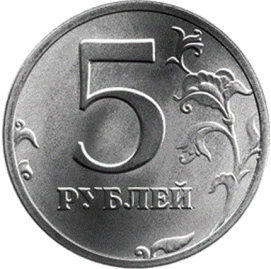 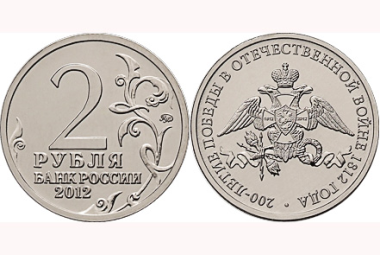 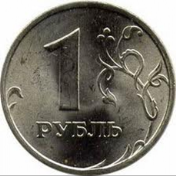 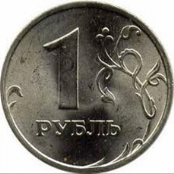 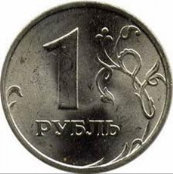 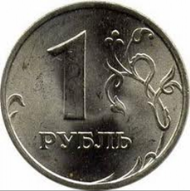 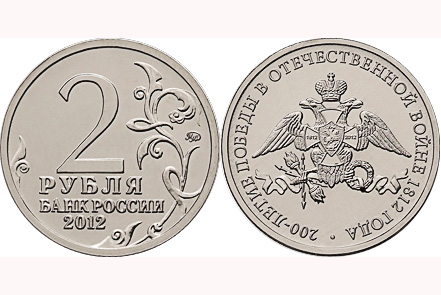 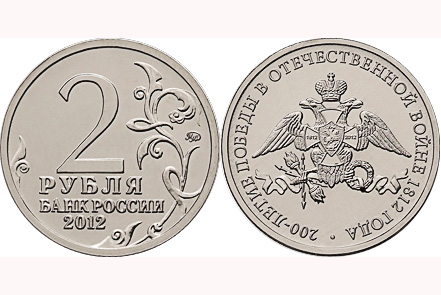 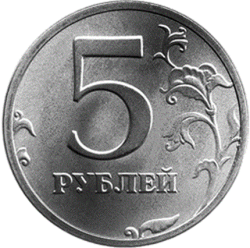 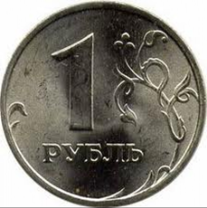 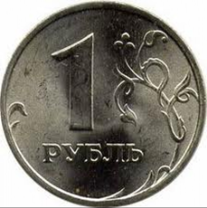 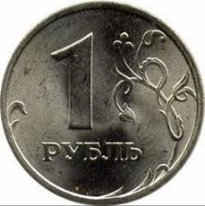 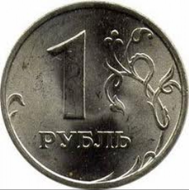 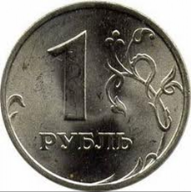 4 рубля
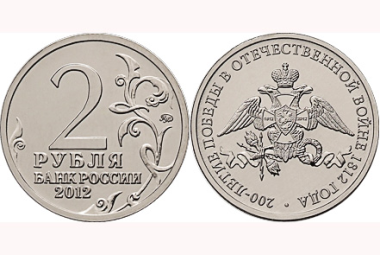 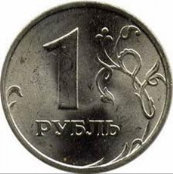 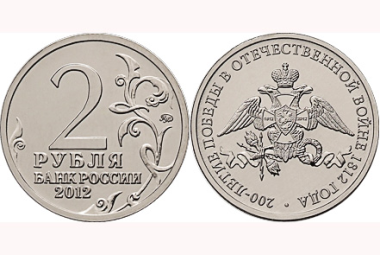 4 рубля
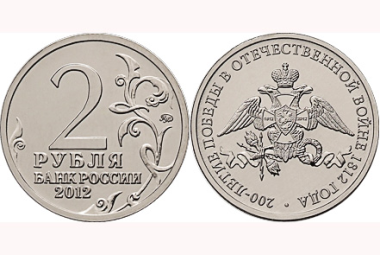 4 рубля
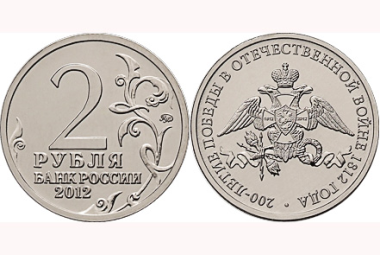 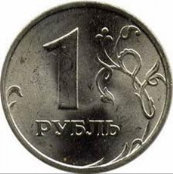 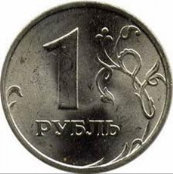 4 рубля
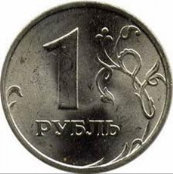 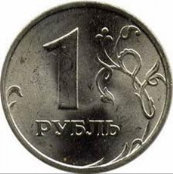 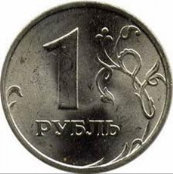 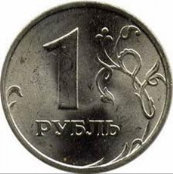 3 рубля
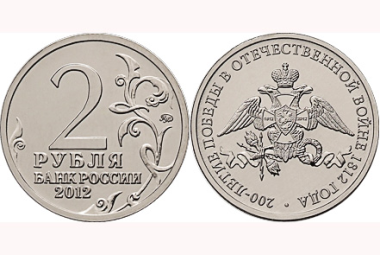 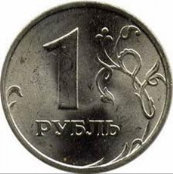 3 рубля
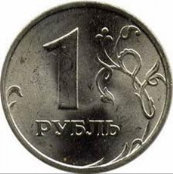 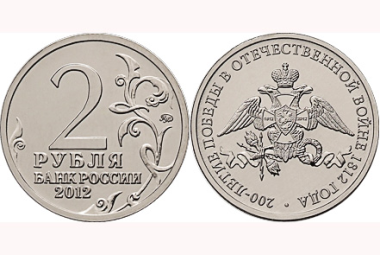 3 рубля
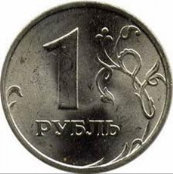 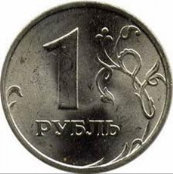 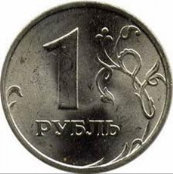 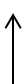 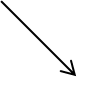 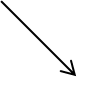 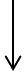